NEUAUSRICHTUNG DONAURAUM-       AKTIVITÄTEN IN NIEDERÖSTERREICH
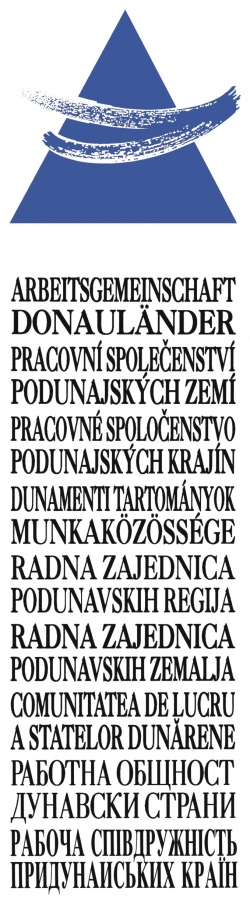 Beschlussempfehlungen:

Die ARGE Donauländer startetet mit dem Beginn der NÖ Vorsitzführung einen Reformprozess mit folgenden Zielen:

Verschlankung der Gremien sowie inhaltliche und organisatorische Neuausrichtung der Arbeitskreise

	In den Gremien sollen im Sinne einer effizienten Steuerung der ARGE 	Donauländer Aktivitäten geprüft und gegebenenfalls zusammengeführt 	werden. Zudem soll geprüft werden, welche Gremien und Formate 	sinnvollerweise mit dem Rat der Donaustädte und -regionen verknüpft 	werden können.
Generalsekretariat der ARGE Donauländer 		- 1 -			Oktober 2017
NEUAUSRICHTUNG DONAURAUM-       AKTIVITÄTEN IN NIEDERÖSTERREICH
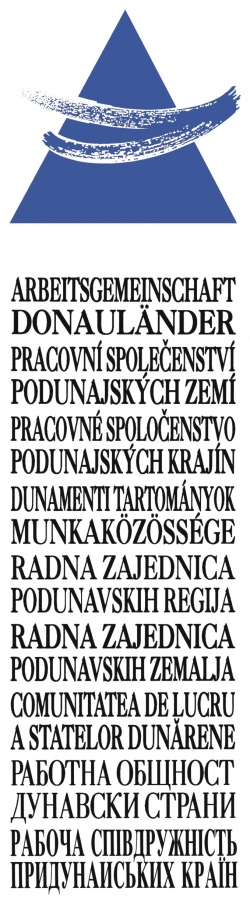 Beschlussempfehlungen:

Stärkung der Einbindung der interregionalen Ebene

	Die regionale Ebene im gesamten Donauraum soll wieder stärker in die 	Europäischen Aktivitäten eingebunden werden. Dazu soll insbesondere die          	Idee von Regionsrepräsentanten aus den Donauraummitgliedsstaaten 	geprüft werden. Der Sinn der ARGE Donauländer als Vertreterin der  	regionalen Ebene im Donauraum und in der national geprägten EUSDR 		soll dadurch klarer werden.
Generalsekretariat der ARGE Donauländer 		- 2 -			Oktober 2017
NEUAUSRICHTUNG DONAURAUM-       AKTIVITÄTEN IN NIEDERÖSTERREICH
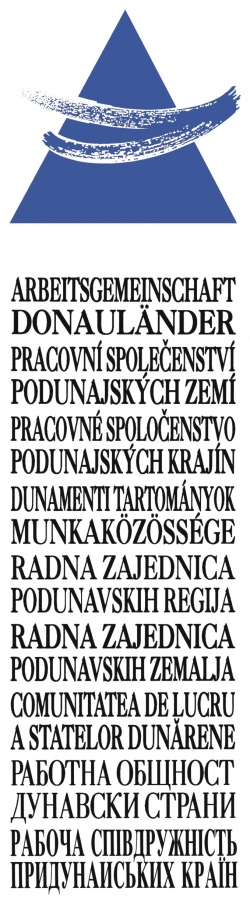 Beschlussempfehlungen:

Stärkung der öffentlichen und politischen Sichtbarkeit

	Erarbeitung einer Kommunikations- und Öffentlichkeitsarbeitsstrategie 		mit dem Ziel, Sinn und Bedeutung der ARGE Donauländer einer breiten 	Öffentlichkeit zu vermitteln, neue Zielgruppen zu erreichen und die 	politische Sichtbarkeit zu erhöhen.
Generalsekretariat der ARGE Donauländer 		- 3 -			Oktober 2017
NEUAUSRICHTUNG DONAURAUM-       AKTIVITÄTEN IN NIEDERÖSTERREICH
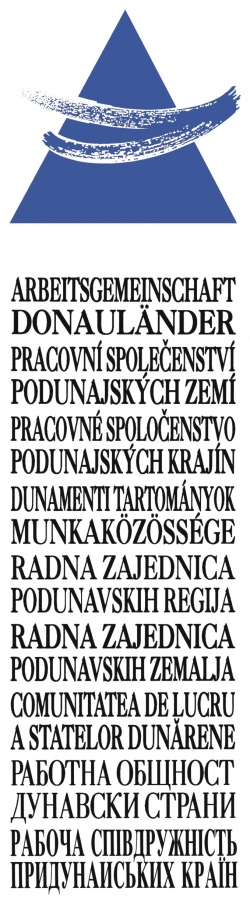 Beschlussempfehlungen:

Prüfung der Möglichkeiten zur Begleitung der Neuausrichtung
Um die vorgeschlagenen Reformen umzusetzen, soll geprüft werden, ob es eine geeignete Person, ein geeignetes Institut oder ein geeignetes Unternehmen gibt, das in die Arbeiten mit einbezogen werden soll.
Ziele der Unterstützung sollen vor allem die Erhöhung der interregionalen Vernetzung und die Stärkung der Außenwirkung sein.
Generalsekretariat der ARGE Donauländer 		- 4 -			Oktober 2017
NEUAUSRICHTUNG DONAURAUM-       AKTIVITÄTEN IN NIEDERÖSTERREICH
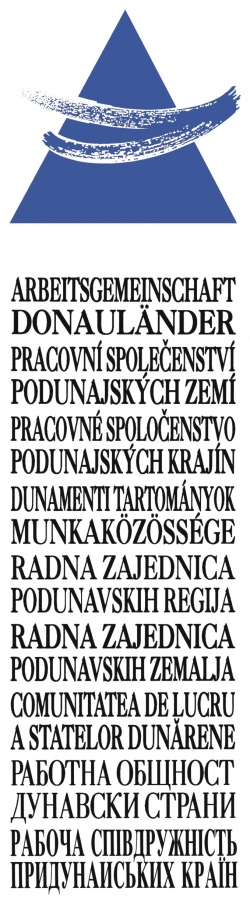 Next Steps:
1. Workshop bzgl. Reformvorhaben in NÖ Jänner/Februar 2018 
Februar/März Gemeinsame Veranstaltung mit RDRS
Arbeitskreissitzung Kultur, Wissenschaft und Bildung 1. HJ in NÖ
2. Workshop bzgl. Reformvorhaben 1. HJ 2018
AK WTV: Mitwirkung bei der Einbindung des Donauraums in das Projekt OBOR (Die neue Seidenstraße) 1. HJ 2018
Arbeitskreis Wirtschaft, Tourismus und Verkehr: gemeinsame Veranstaltung mit Pro Danube Austria und Pro Danube International 1. HJ 2018
Karikatur Wanderausstellung 2. HJ 2018
Projektentwicklung Danube Promenade
Donaukulturkonferenz in Linz 2. HJ 2018
Konferenz der Regierungschefs/Sitzung der Leitenden Beamten 2. HJ 2018
Konferenz Digitalisierung im Donauraum 2. HJ 2018
Konferenz Donautourismus 2018 2. HJ 2018
Generalsekretariat der ARGE Donauländer 		- 5 -			Oktober 2017
NEUAUSRICHTUNG DONAURAUM-       AKTIVITÄTEN IN NIEDERÖSTERREICH
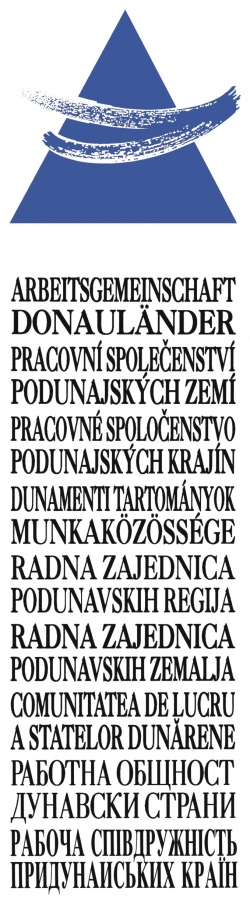 Next Steps:
Energy Future Tour 2018
„NÖ E-Mobilitätstag 26. Mai 2018
Meeting im Rahmen des Annual Forums 2018
Generalsekretariat der ARGE Donauländer 		- 6 -			Oktober 2017